ورود به بازار کار اتفاقی نیست !!!
مدرس : مصطفی شربتی
مدیر وبسایت : چابک
Chaabok.com
برای کسب یه موقعیت شغلی چه عواملی موثرند؟
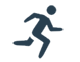 Chaabok.com
برای کسب یه موقعیت شغلی چه عواملی موثرند؟
دانش و معلومات شغلی
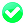 Chaabok.com
برای کسب یه موقعیت شغلی چه عواملی موثرند؟
دانش و معلومات شغلی
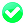 تخصص
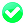 Chaabok.com
برای کسب یه موقعیت شغلی چه عواملی موثرند؟
دانش و معلومات شغلی
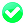 تخصص
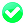 تجربه
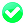 Chaabok.com